Κindergarten of Pranesti
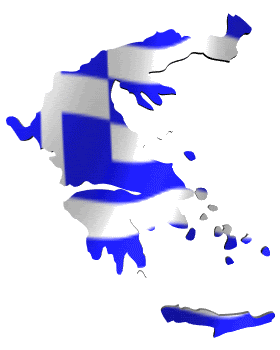 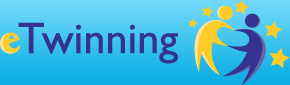 Decorating the Christmas Tree
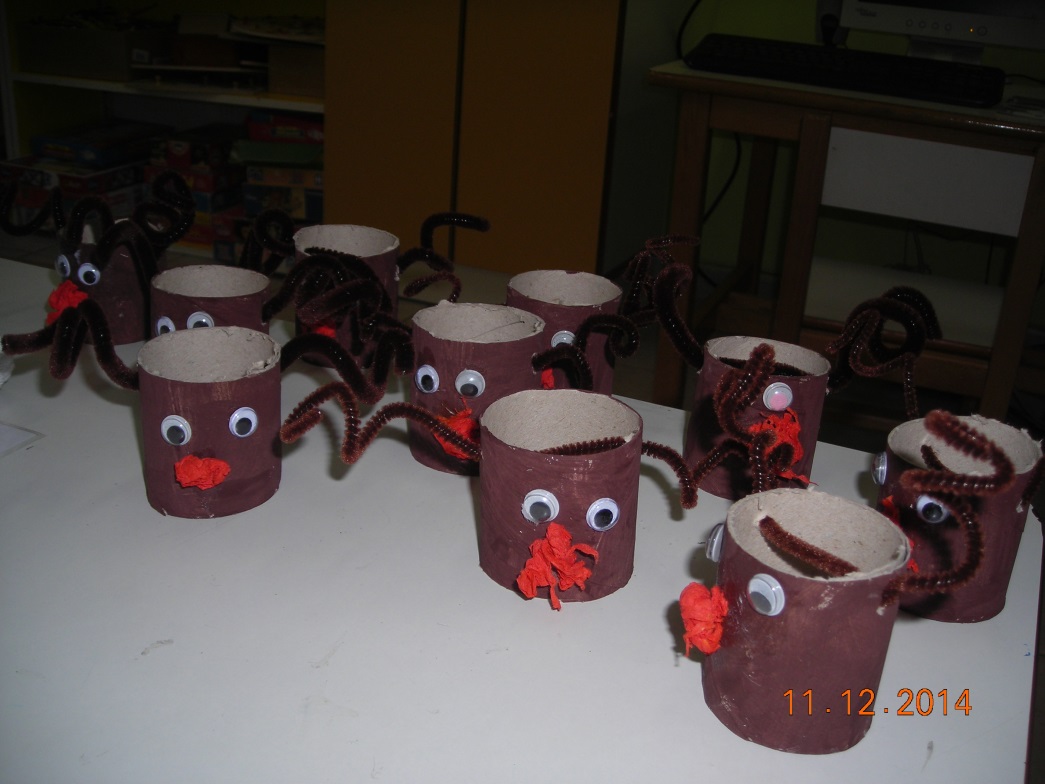 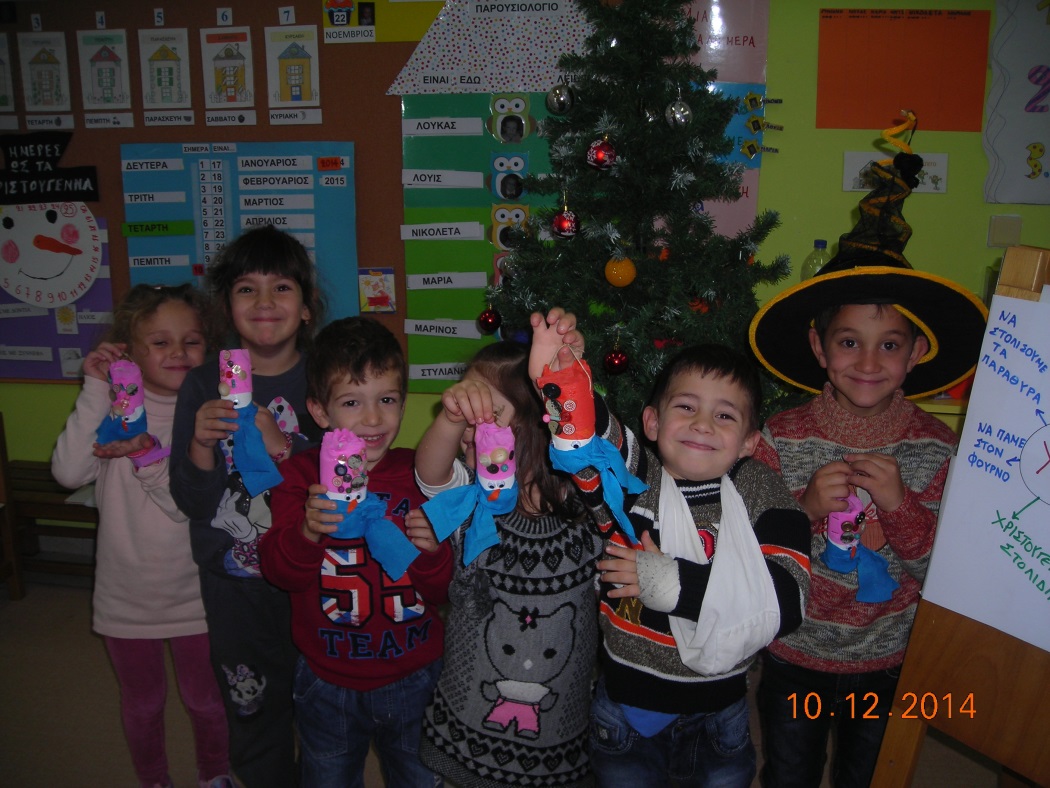 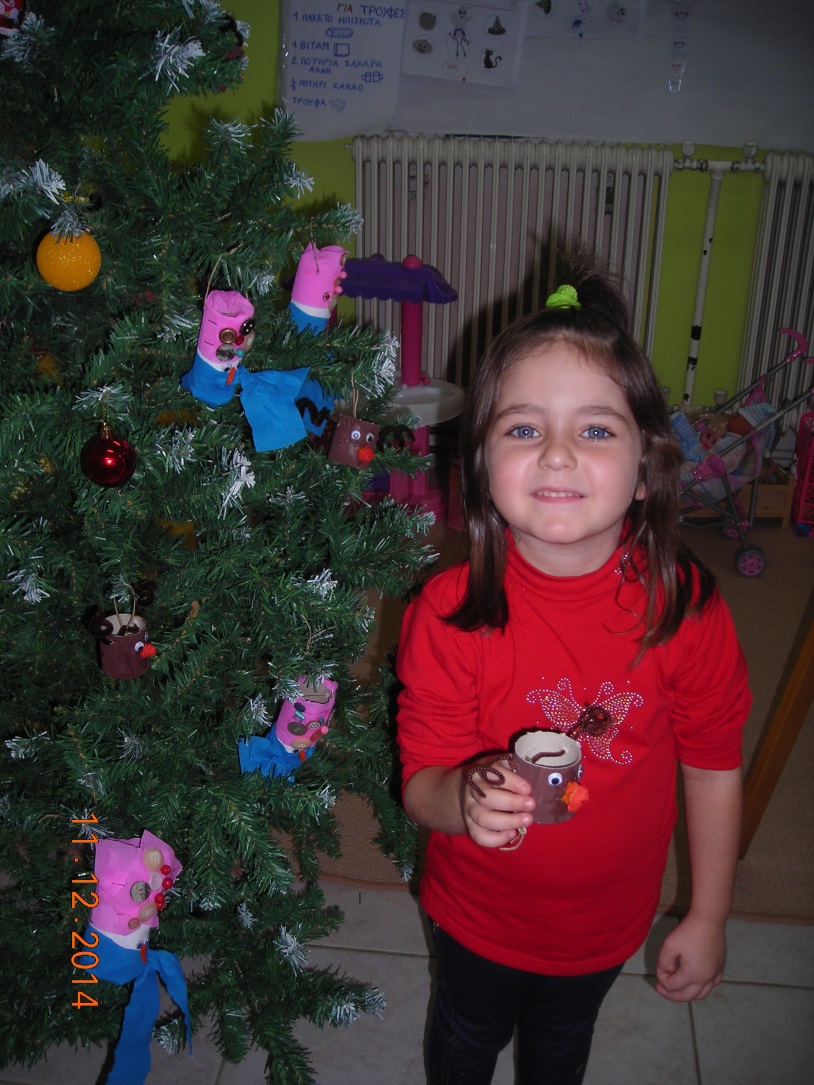 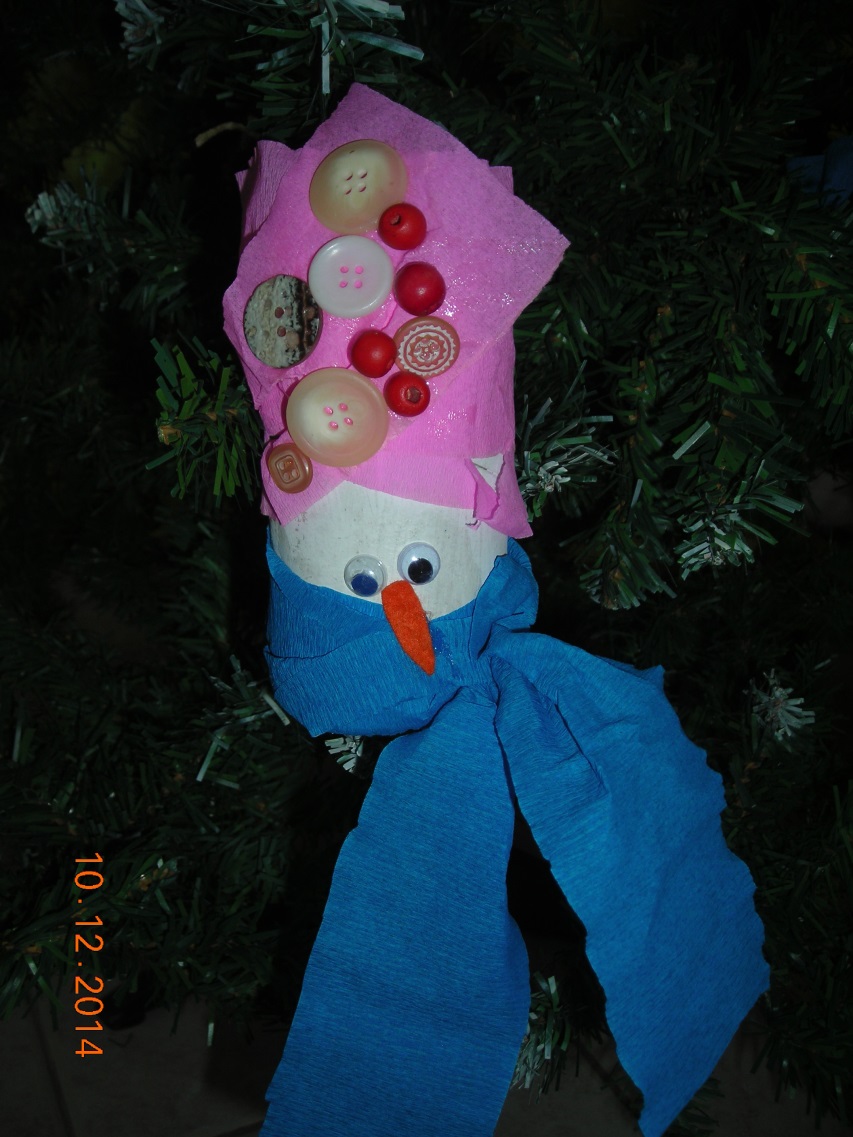 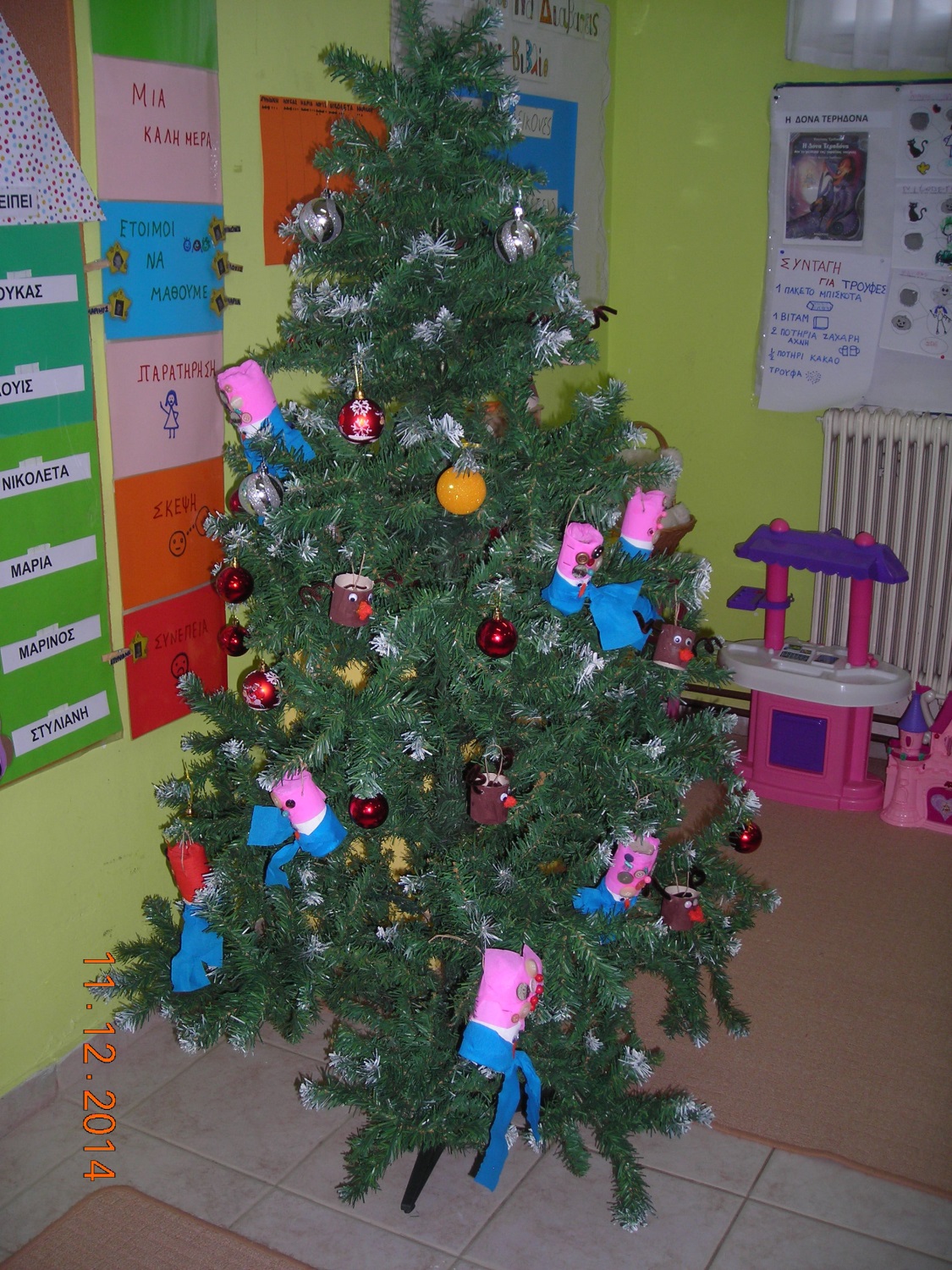 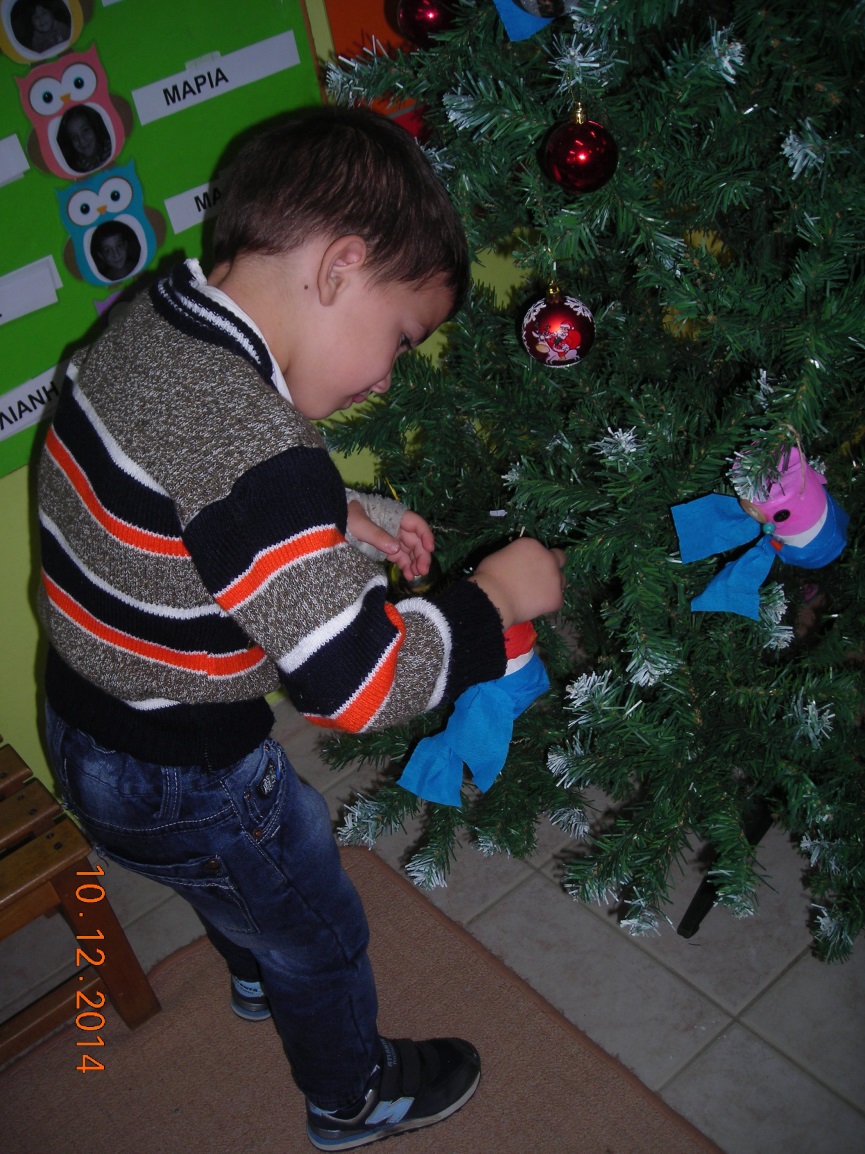